2. razred
Roditeljski sastanak
Ivana Lončarević, psihologinja
Što može podržati razvoj samopoštovanja moga djeteta?
Što može otežati razvoj samopoštovanja moga djeteta?
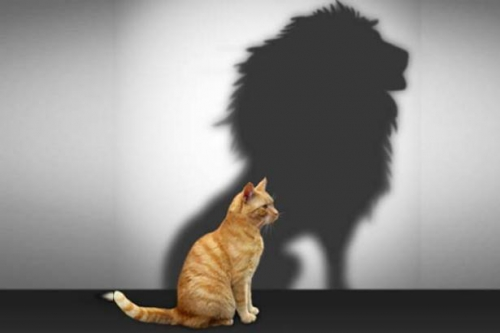 Samopoštovanje
Emocionalna iskustva
Ponašanje
Psihološka prilagodba

Kategorizacijsko samopoimanje
[Speaker Notes: Samopoštovanje su prosudbe o vlastitoj vrijednosti i osjećaji povezani s tim prosudbama .

Javlja se rano kao osjetljivost na vrednovanje odraslih. Do 5.godina obično visoko, nediferencirano, osoba koja se trudi, pametna je i udpjet će.
Pada s početkom socijalne usporedbe i opet raste]
[Speaker Notes: Sazrijevanjem poprima sve složeniju strukturu.]
Visoko samopoštovanje
Realna prosudba vlastitih karakteristika i sposobnosti
Prihvaćanje sebe
Cijenjenje sebe
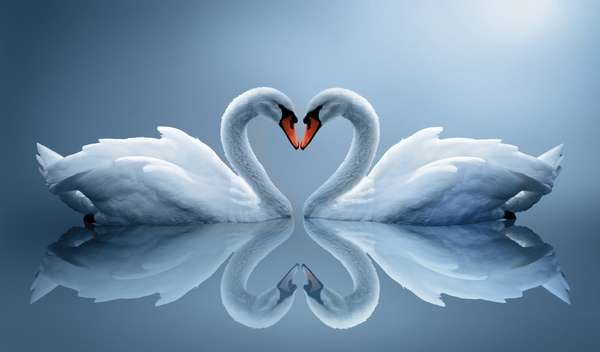 Utjecaj na sliku o sebi
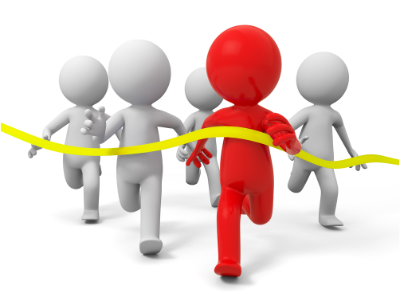 Negativna slika:
Usmjerenost na uspješnost
Usmjerenost na ocjene
Usmjerenost na uspoređivanje
Klima natjecanja
Pozitivna slika:
Usmjerenost na ovladavanje znanja i vještina
Uvažavanje individualnih posebnosti
Odsutnost usporedbe s drugima
Odnos roditelja / učitelja
Negativna slika:
Kritika usmjerena na opću sliku
Neprimjereni zadaci
Previsoka ili preniska očekivanja
Nametljivost, prezaštićivanje, oduzimanje inicijative
Netolerancija za pogreške
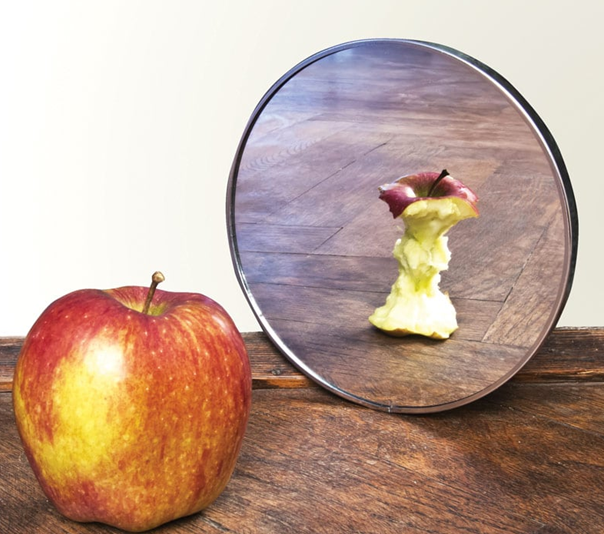 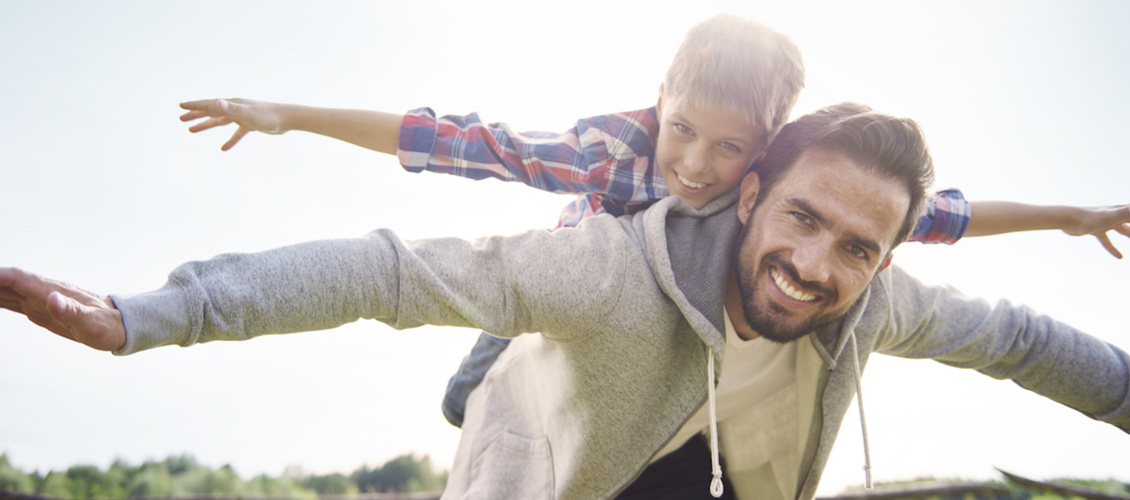 Podrška
Topli i prihvaćajući roditelji
Razumna i čvrsta očekivanja
Poticajne poruke u situacijama postignuća
[Speaker Notes: Očekivanja za zrelo ponašanje, daju objašnjenja pomaže i djeci da biraju razumno i vrednuju se u odnosu na razumne standarde
Pozitivno rješavanje problema/sukoba u suradnji s djecom poruka djeci da su prihvaćeni kao kompetentni i vrijedni truda
Kontrolirajući roditelji (prečesto pomažu i donose odluke umjesto djeteta osjećaj neadekvatnosti; 
on koji vrijeđaju i ne odobravaju nisko samopoštovanje. Djeca tada traže potvrdu i odobravanje vršnjaka, rizik za poteškoće prilagodbe (agresivnost, antisocijalno ponašanje, delinkvencija)
Popustljivo nerealno visoka slika o sebi što isto vodi problemima prilagodbe (verbalni ispadi kad nešto priprijeti napuhanoj slici o sebi;  zloba i agresivnost)]
Koje poruke dajemo djeci?
ATRIBUCIJE

Tri glavne dimenzije uzroka:
Mjesto(unutarnji - vanjski razlozi)
Stabilnost (stabilno – nestabilno)
Kontrolabilnost (pod kontrolom – izvan kontrole)
Usmjerenost na ovladavanje

Uspjeh pripisan sposobnosti
Sposobnost se može poboljšati
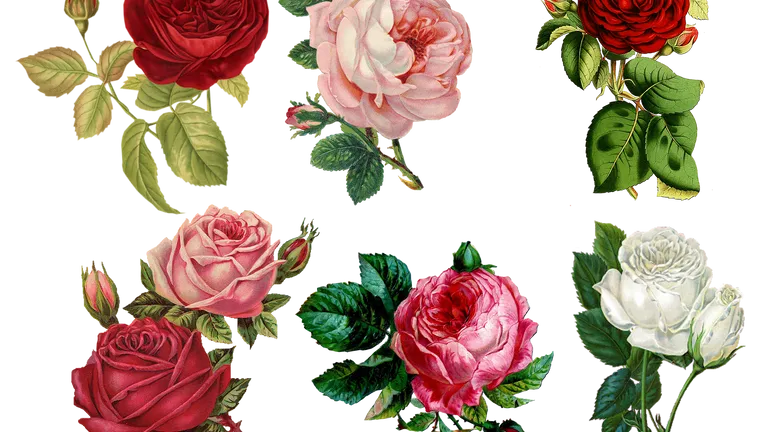 [Speaker Notes: Atribucije- svakodnevna objašnjenja uzroka ponašanja. Atribucije povezane s postignućem diferenciraju se u sposobnost trud i vanjske činitelje (6-10), odražavaju potpuno razlikovanje truda i sposobnosti (od 11 godine)
Tumačiti uspjeh stabilnim crtama,  Tumačiti neuspjeh nestabilnim (promjenjivim) faktorima, (Ne)uspjeh tumačiti faktorima koji su pod kontrolom učenika]
Naučena bespomoćnost
Neuspjeh pripisan sposobnostima
Nepromjenjiv pogled na sposobnost
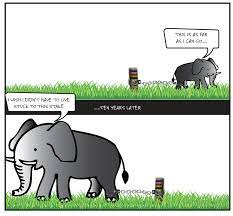 [Speaker Notes: Uspjeh se pripisuje sreći: ravnodušnost, demotiviranost , nejasna očekivanja, slabo zalaganje
Neuspjeh se pripisuje nesposobnosti: stid, potištenost, odustajanje oĉekivanje neuspjeha, izbjegavanje]